Solutions Summit Series
National Federal Contractors Association
1425 K Street NW, Suite 350
Washington, D.C. 20005 
www.nafcausa.com
WAKE UP…It’s 2011
We’re thinking this…
Instead of thinking this
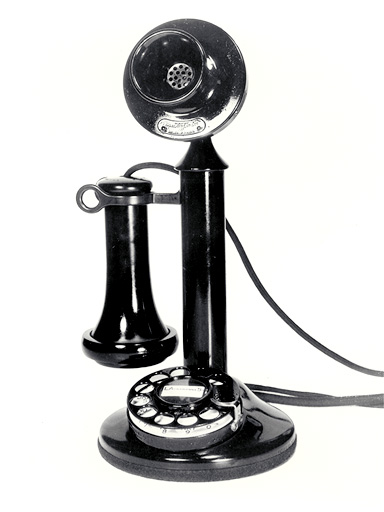 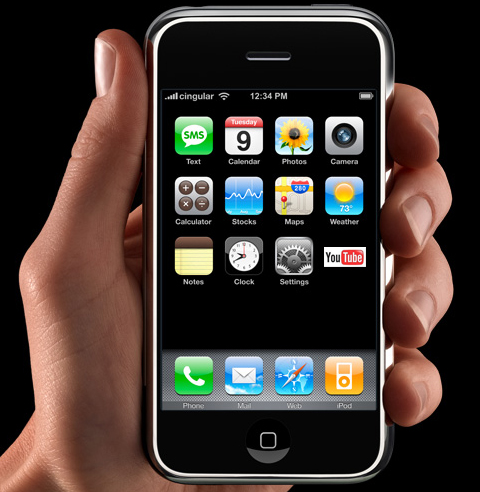 WAKE UP…It’s 2011
We’re thinking this…
Instead of thinking this
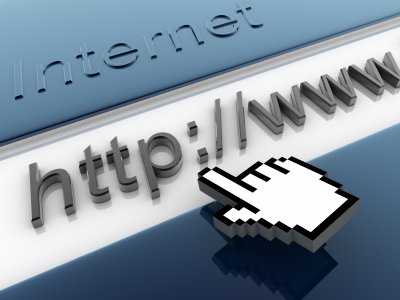 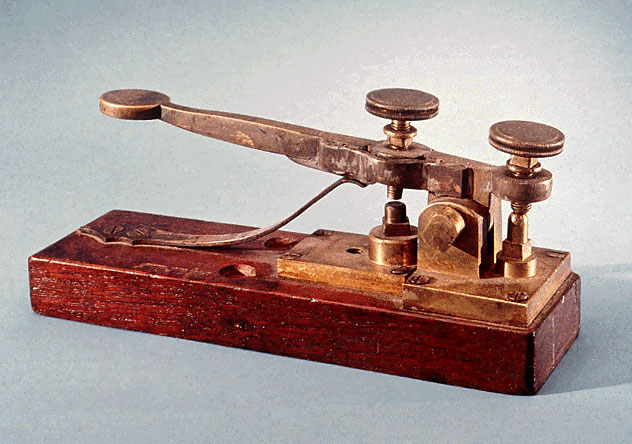 WAKE UP…It’s 2011
We’re thinking this.
Instead of thinking this
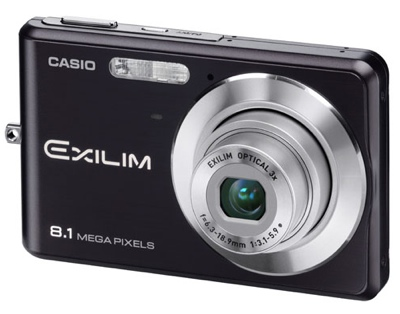 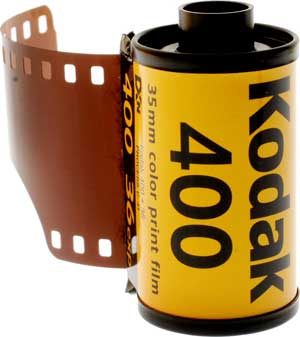 WAKE UP…It’s 2011
We’re thinking this.
Instead of thinking this
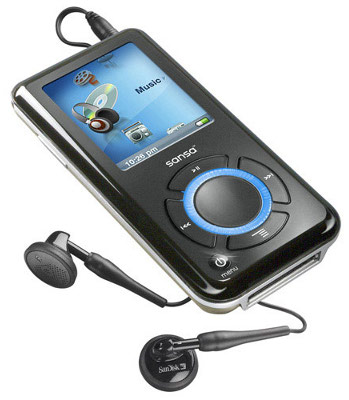 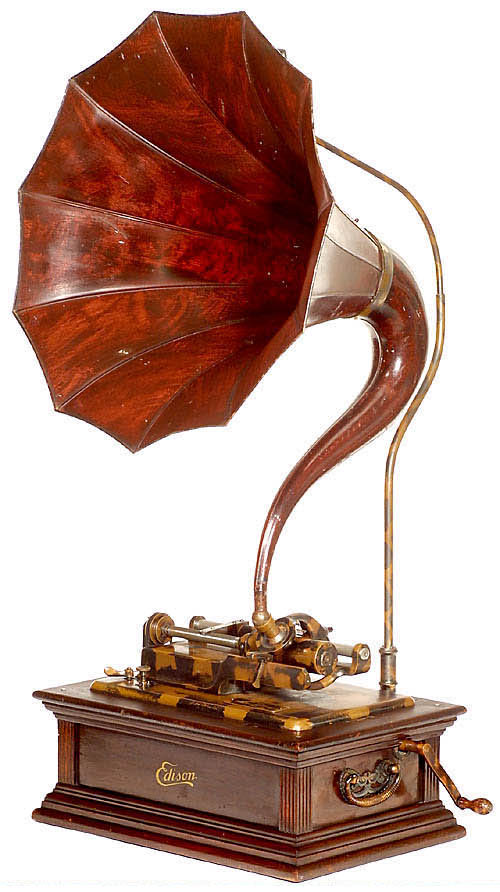 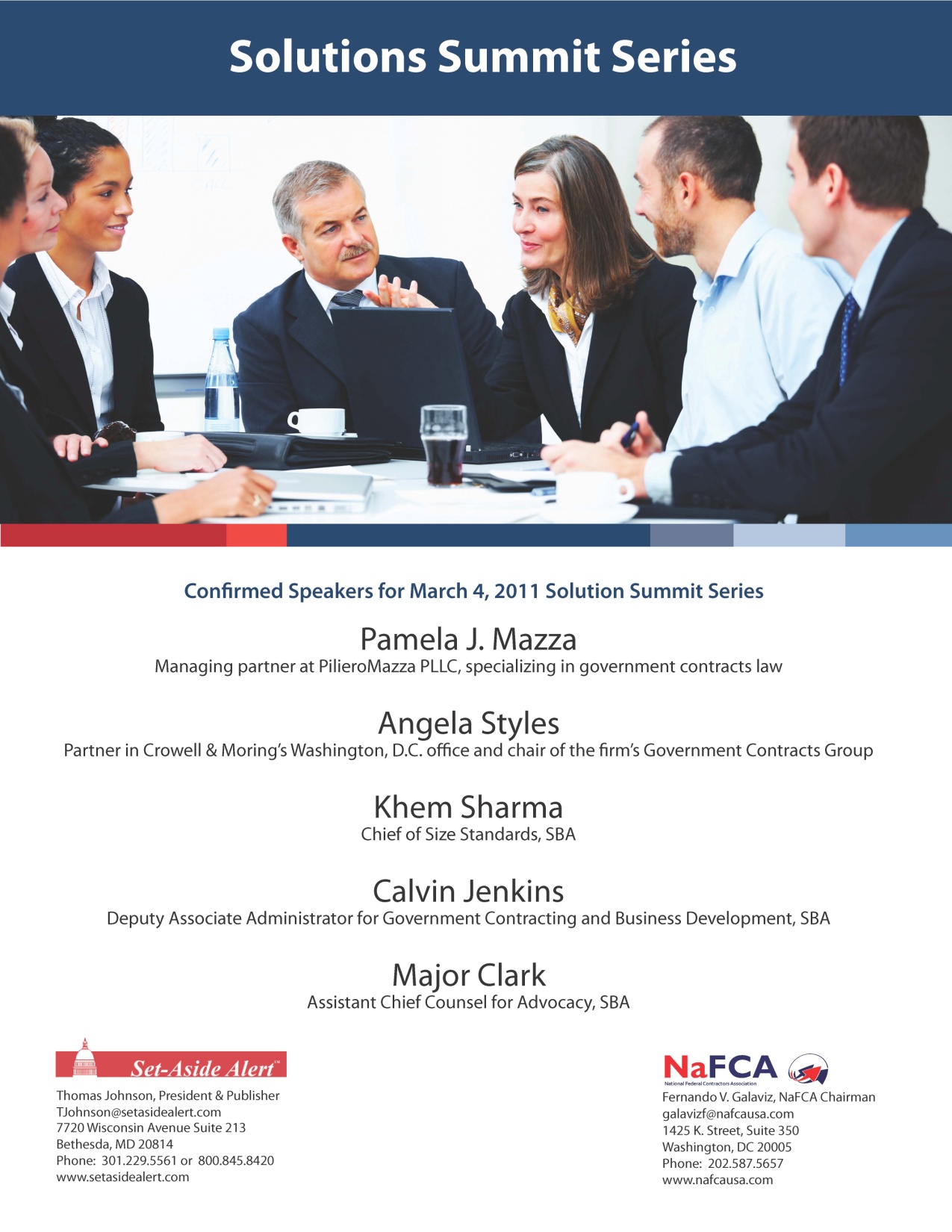 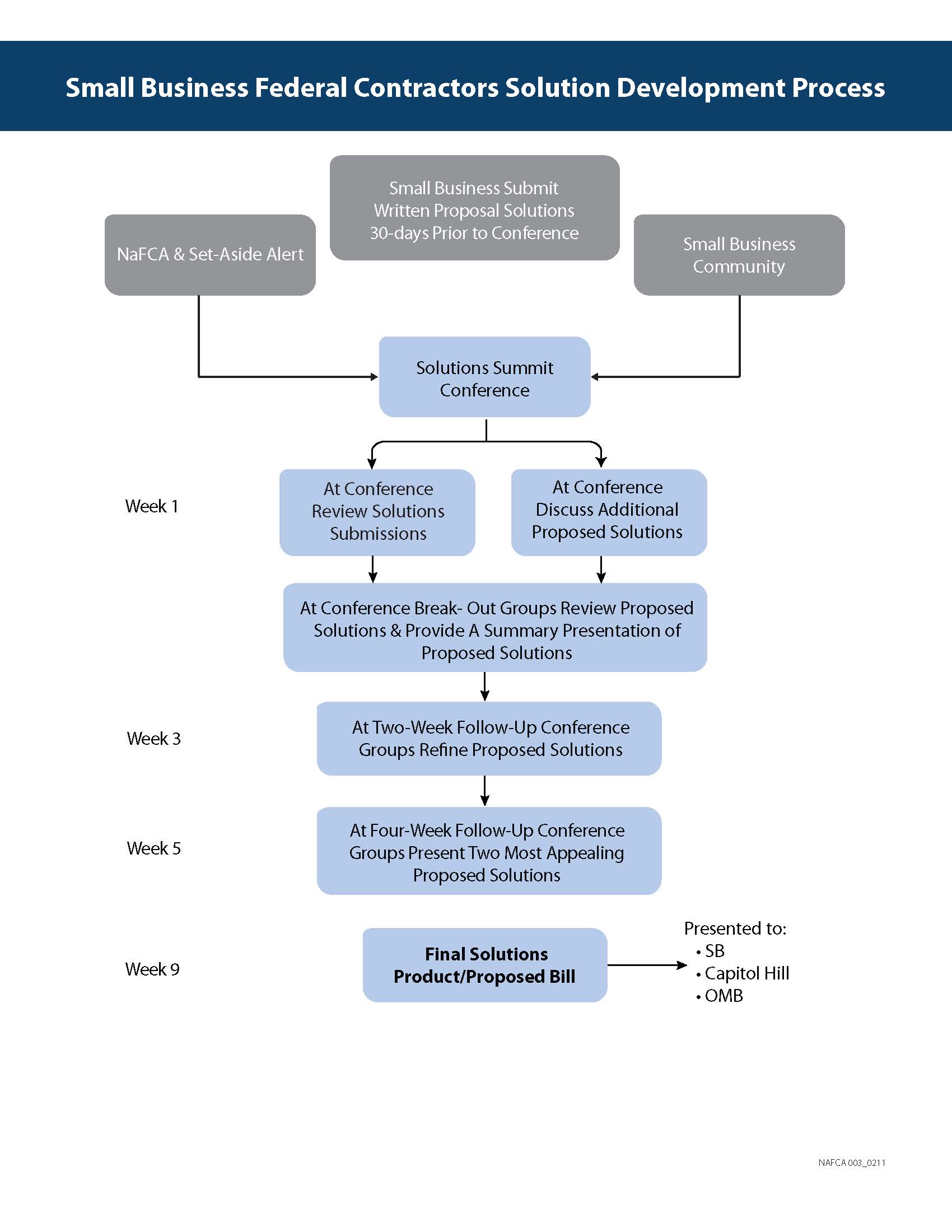 How can a $30M business compete with a $30 billion giant?
Our Imperative…
We as a community in 2011 have to develop solutions that are relevant in 2011 and will be relevant in 2020